ТУРИСТИЧЕСКОЕ АГЕНТСТВО
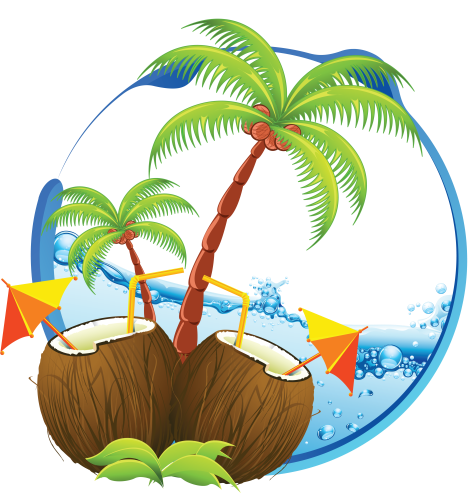 КРАСКИ МИРА
ПУТЕВКА
ФИО__________________________________
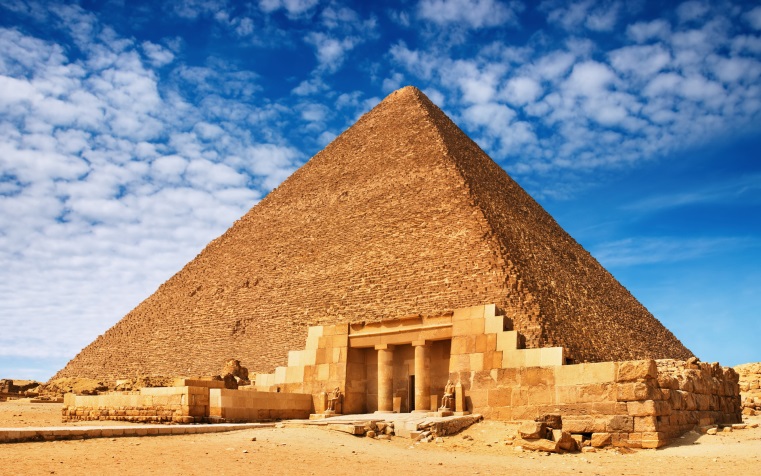 Страна_________________________________
Город__________________________________
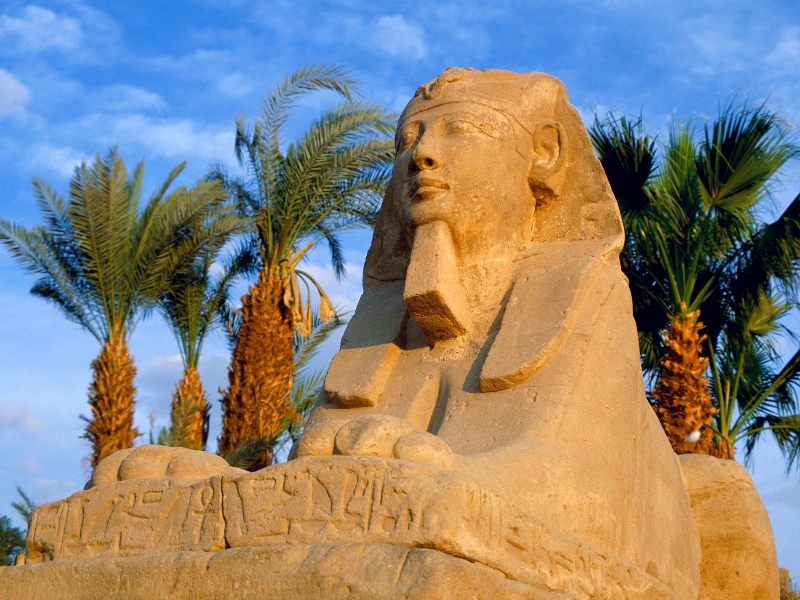 Отель_________________________________
Дата___________________________________
Стоимость путевки______________________
ТУРИСТИЧЕСКОЕ АГЕНТСТВО
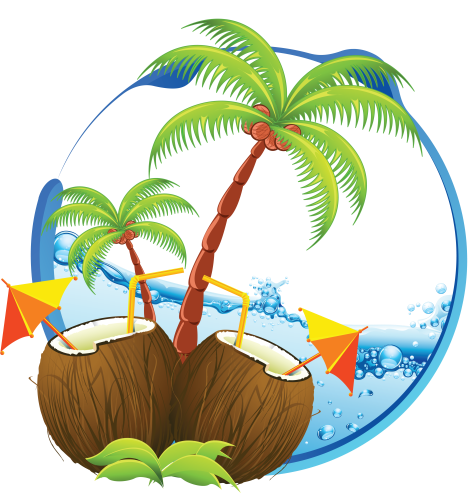 КРАСКИ МИРА
ПУТЕВКА
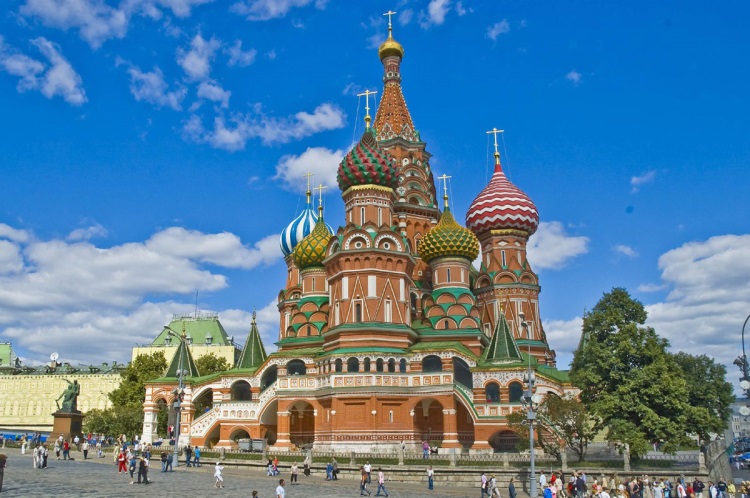 ФИО__________________________________
Страна_________________________________
Город__________________________________
Отель_________________________________
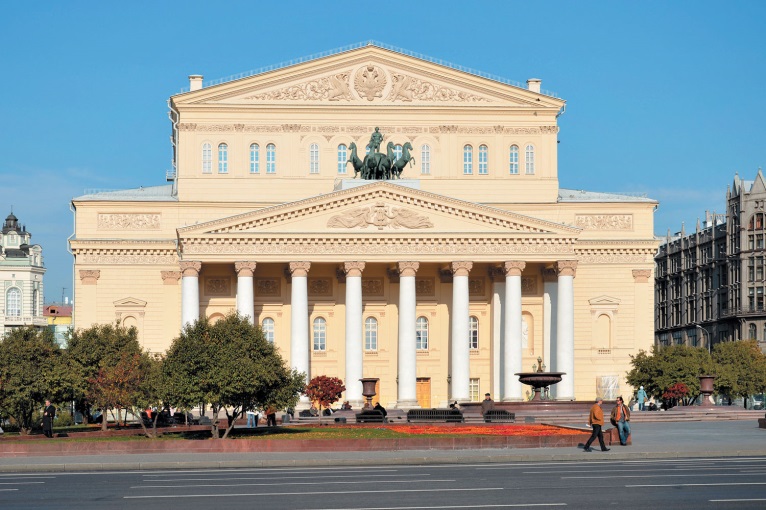 Дата___________________________________
Стоимость путевки______________________
ТУРИСТИЧЕСКОЕ АГЕНТСТВО
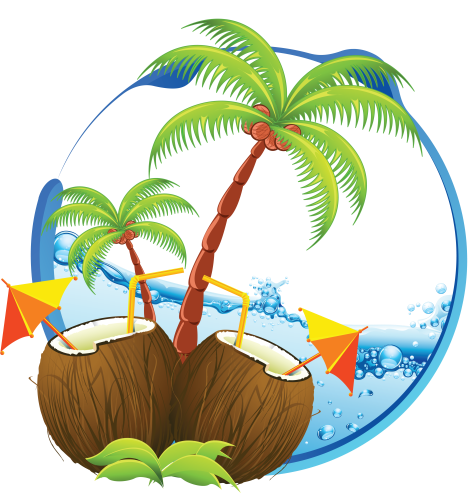 КРАСКИ МИРА
ЭКСКУРСИЯ
ФИО__________________________________
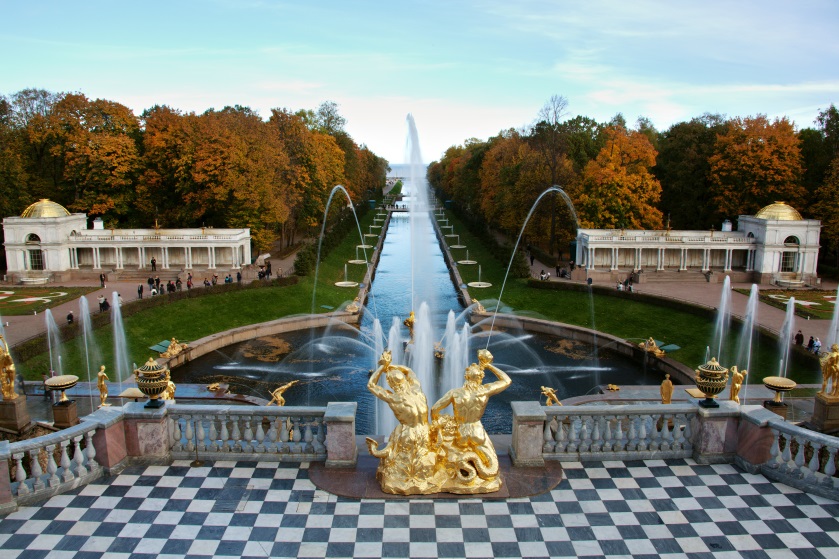 Страна_________________________________
Город__________________________________
Отель_________________________________
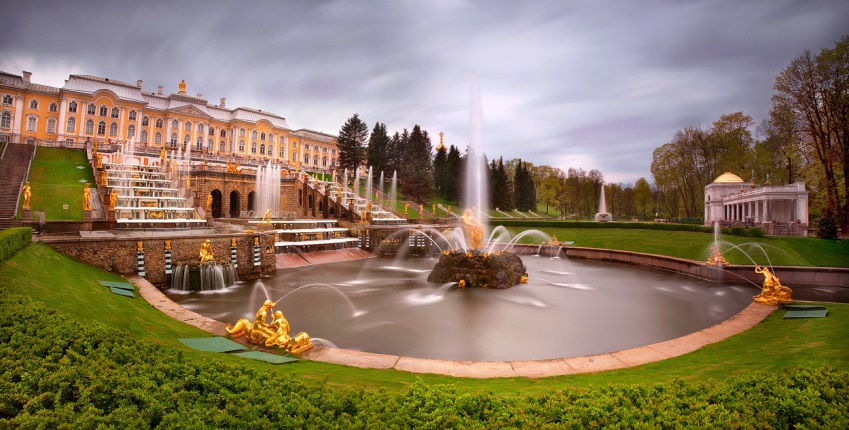 Дата___________________________________
Стоимость экскурсии___________________
ТУРИСТИЧЕСКОЕ АГЕНТСТВО
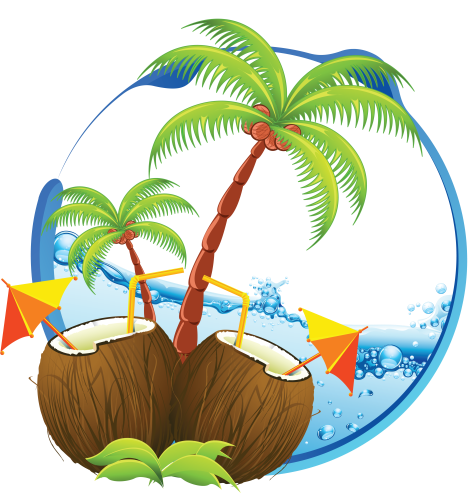 КРАСКИ МИРА
ПУТЕВКА
ФИО__________________________________
Страна_________________________________
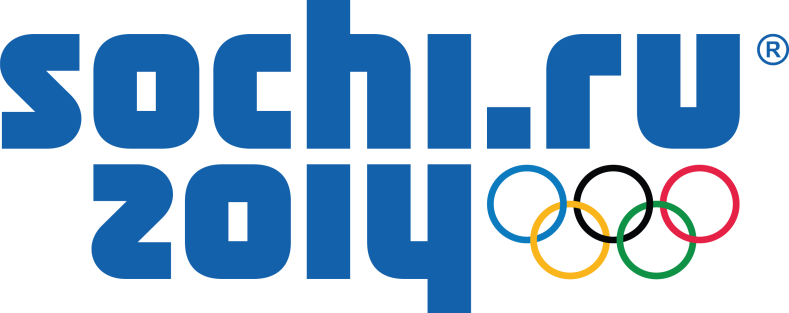 Город__________________________________
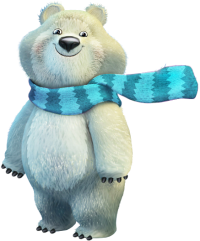 Отель_________________________________
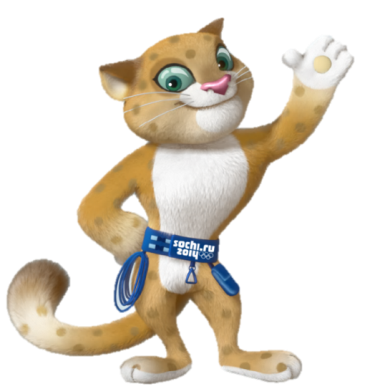 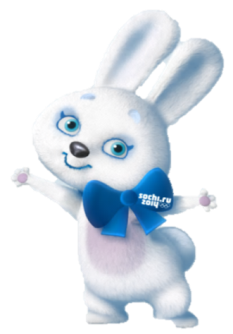 Дата___________________________________
Стоимость путевки______________________